Szolgáltatások és információforrások a könyvtárban I.
EFOP-3.4.3-16-2016-00023
Az Óbudai Egyetem komplex intézményi fejlesztései 
a felsőfokú oktatás minőségének és hozzáférhetőségének 
együttes javítása érdekében
Az Egyetemi könyvtárhálózat
Az Egyetem földrajzi széttagoltsága miatt a Könyvtár tagkönyvtárakból áll és az egységes működés érdekében könyvtárhálózatot alkot.

Tagkönyvtárak:

Tavaszmező utcai Könyvtár
Népszínház utcai Könyvtár
Doberdó úti Könyvtár
Székesfehérvári Könyvtár: 
     Műszaki Szakolvasó 
     Geoinformatikai Szakolvasó
A Könyvtár gyűjtőköre
A gyűjtőkör azoknak a dokumentumoknak a köre melyeket a Könyvtár beszerez, állományba vesz és szolgáltat.

Főgyűjtőkör: 
az Egyetemen mindenkor oktatott szakterületek irodalma.

Mellékgyűjtőkör: 
tájékoztatás, nyelvoktatás, általános műveltség.


A Könyvtár megőrzi az Egyetem és jogelődeinek történeti anyagát, digitalizáló tevékenységével elektronikus formában is archiválja azokat.
Tavaszmező utcai Könyvtár
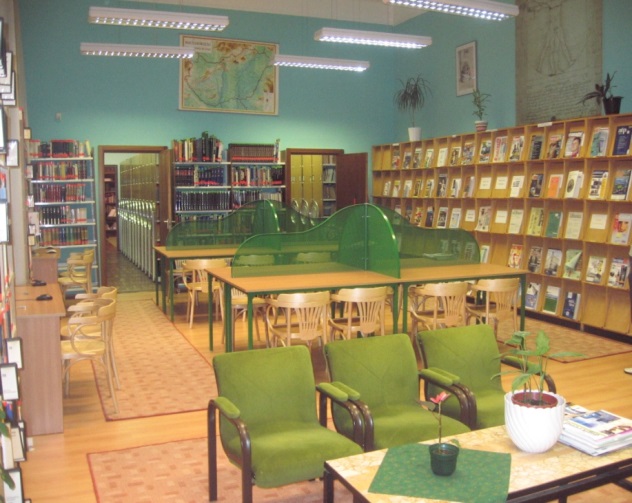 1084 Budapest, Tavaszmező utca 17.

Kandó és Keleti Karon oktatott szakok irodalma

(elektrotechnika, elektronika, híradástechnika, műszer- és méréstechnika, mikrotechnika, automatizálás, informatika, számítógép-tudomány, számítástechnika, matematika, fizika, villamosságtan, környezetvédelem, közgazdaságtan, pedagógia)
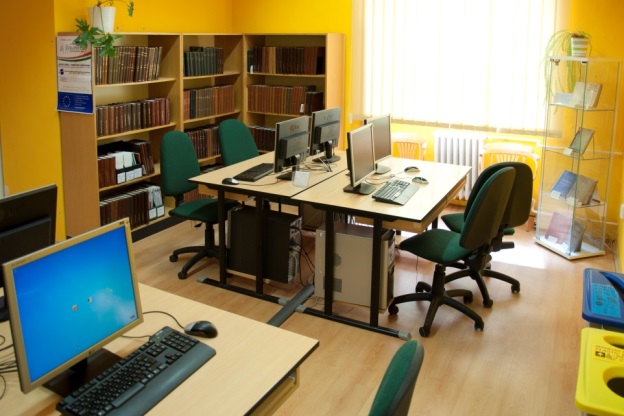 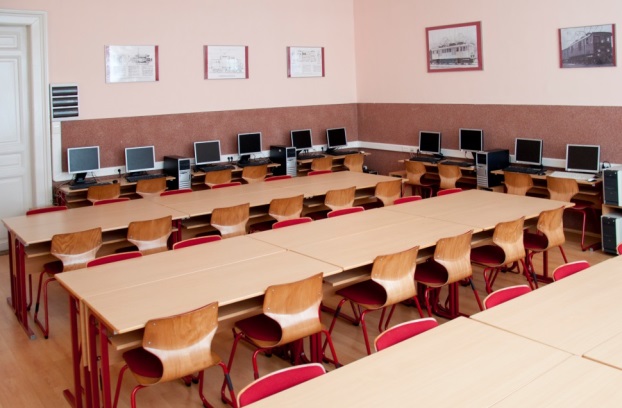 Népszínház utcai Könyvtár
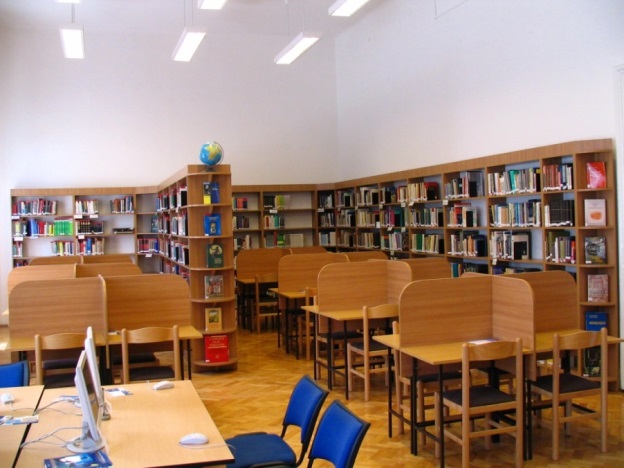 1081 Budapest, Népszínház utca 8.
Bánki Karon oktatott szakok irodalma

(gépészet, gépgyártástechnológia, gépjárműtechnika, biztonságtechnika, biztonságtudomány, mechatronika, számítástechnika, informatika, pedagógia)
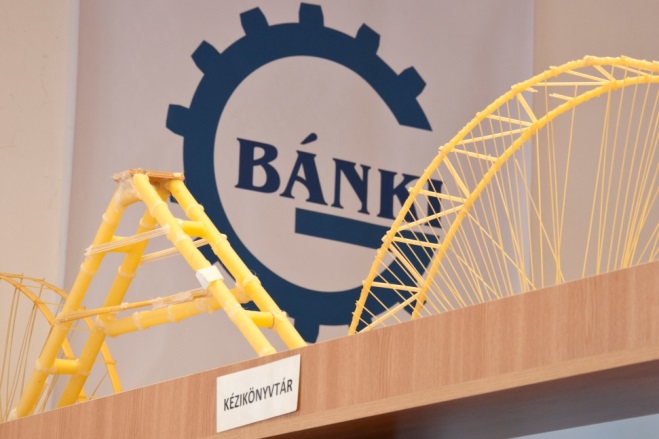 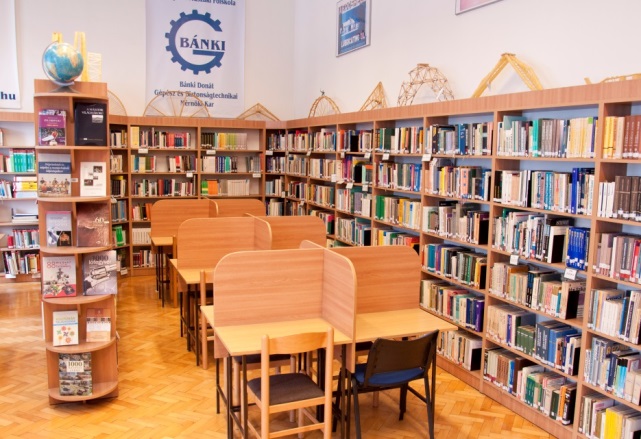 Doberdó úti Könyvtár
Doberdó úti Könyvtár
1034 Budapest, Doberdó út 6. fszt.
Rejtő, Neumann és Kandó óbudai intézeteiben oktatott szakok irodalma

(bőr- és bőrfeldolgozás, csomagolástechnika, papírgyártó- és feldolgozóipar,  nyomdaipar, 
textilipar, ruhaipar, elektrotechnika, automatizálás, informatika, számítástechnika, 
villamosenergetika, villamosságtan)
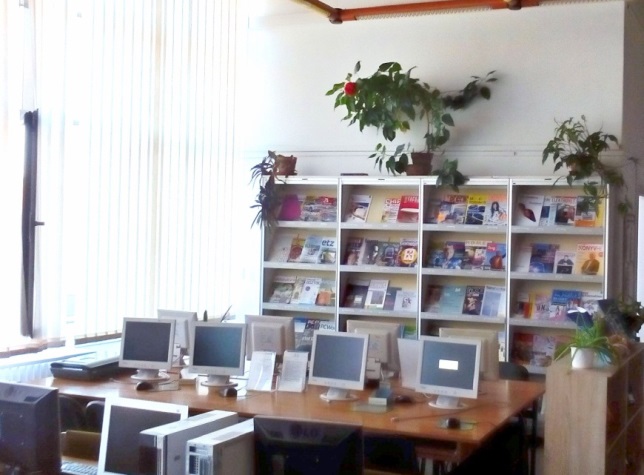 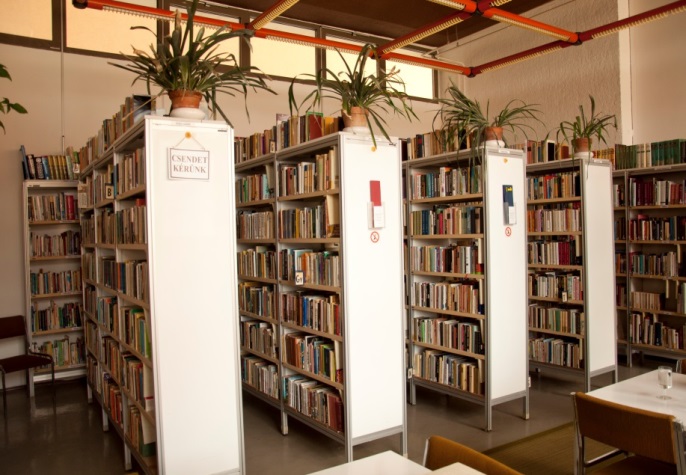 Székesfehérvári Könyvtár
Műszaki Szakolvasó - Geoinformatikai Szakolvasó
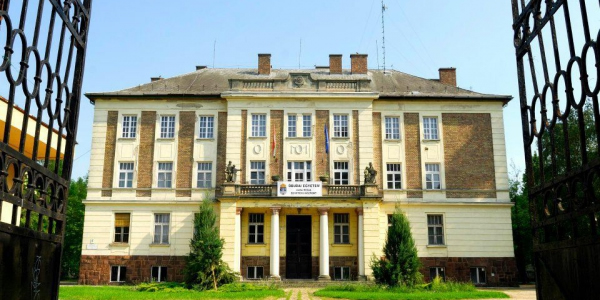 8000 Székesfehérvár, Budai út 45.
8000 Székesfehérvár, Pirosalma utca 1-3.
Neumann, Kandó és Keleti Karon oktatott szakok irodalma

(számítástechnika, információtechnológia, elektrotechnika, híradástechnika, 
műszer- és méréstechnika, automatizálás, matematika, fizika, villamosságtan, gépészet, 
közgazdaságtan, pedagógia, geoinformatika)
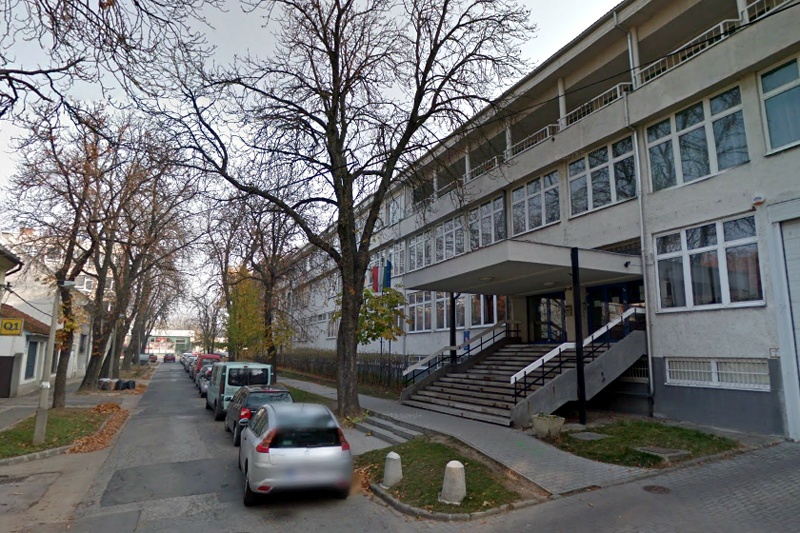 A Könyvtári állomány összetétele
Hagyományos nyomtatott könyvek,  jegyzetek
Szakmai folyóiratok, hetilapok, napilapok, CD, DVD
Előfizetett adatbázisok: Web of  Science, Science Direct, Springer Link,  ACM Digital Library, MERSZ, ProQuest 
(többit lásd a honlapon: http://lib.uni-obuda.hu/eisz-adatbazisok)
Saját építésű adatbázisok: Szakdolgozatok, TDK 
     dolgozatok, PhD disszertációk, egyetemi 
     kiadványok, publikációk, konferencia anyagok…

         Óbudai Egyetem Digitális Archívum - ÓDA
A Könyvtár szolgáltatásai
Hagyományos szolgáltatások
Tájékoztatás
Helyben olvasás
Kölcsönzés 
Könyvtárközi kölcsönzés
Számítógép használat
Online adatbázisok elérése
Nyomtatás
Szkennelés
Fénymásolás
A Könyvtár szolgáltatásai
Nem hagyományos szolgáltatások
Egyetemi digitális archívum, repozitórium (ÓDA) működtetése
Egyetemi oktatók és kutatók publikációinak és hivatkozásainak gondozása (MTMT)
Plágiumellenőrző rendszer egyetemi szintű működtetése 
Kutatástámogató tevékenység
Tanulástámogatás
Teljes egyetemi szakirodalom beszerzés menedzselése
Oktatási tevékenység
A Könyvtár szolgáltatásai
Tanulástámogató – oktatási szolgáltatások
Könyvtárhasználati alapismeretek
A tudományos megismerés, a tudományos kutatások elmélete és gyakorlata
A tudományos kutató munka és a plágiumellenőrzés 
Információkeresés online hiteles forrásai
Az Egyetem hálózatában térítésmentesen elérhető tudományos adatbázisok
Tudományos szakirodalmi adatbázisok speciális funkciói 
Hivatkozáskezelő rendszerek és szoftverek használata
Kutatói profilozó rendszerek alkalmazása
Open Access – nyilvános hozzáférésű, hiteles  tartalmak
Az információkeresés módszerei és stratégiái, információfeldolgozás
Szakirodalmi ajánló összeállítása karonként és szakonként válogatva
A Könyvtár információs rendszerei
Egyetemi Könyvtár honlapja
Aleph integrált könyvtári rendszer
Elektronikus katalógus + funkciók
Óbudai Egyetem Digitális Archívum – ÓDA (intézményi repozitórium)
Előfizetett szakirodalmi adatbázisok + funkciók
Primo elektronikus források közös keresőfelülete 
Ephorus/Turn It In – plágiumellenőrző rendszer
…tudásmenedzsment platform (kialakítás alatt)
PRIMO
PRIMO – Keresés egy felületen

A Primo szolgáltatás egy felhő technológián alapuló „Discovery and Delivery” rendszerű tartalomaggregátor szoftver, amely a könyvtárban található gyűjtemények teljes körű visszakereshetőségét képes biztosítani. 

Az Óbudai Egyetem könyvtáraiban kereshetőséget biztosít az alábbi adatbázisokban, gyűjteményekben, egyéb felületeken: 

ALEPH elektronikus katalógus

Óbudai Egyetem Digitális Archívum (ÓDA): letölthető digitális dokumentumok (szakdolgozatok,TDK dolgozatok, PhD disszertációk, konferenciaközlemények, intézménytörténeti gyűjtemények)

Hiteles online adatbázisok
Szabadon hozzáférhető tudományos tartalmak (Open Access folyóiratok, könyvek)
Tudományos közösségi oldalak (Google tudós, Wikipédia…stb.)

Fontos tulajdonsága az ún. „egypontos” keresés, amely egyszerűen és egyidejűleg képes elérni az oda beintegrált könyvtári gyűjteményeket.
„Csak hogy tudd!”
„Csak hogy tudd!”
Az Egyetemi Könyvtárának tudományos-ismeretterjesztő oldala
Csak hogy tudd... 
tudományos és ismeretterjesztő rövid hírek az Óbudai Egyetem könyvtárosainak tollából és az Egyetemi Könyvtár forrásaiból kiegészítve...

Hetente megjelenő új tartalmak és kapcsolódó friss tartalmak előfizetett adatbázisainkból!
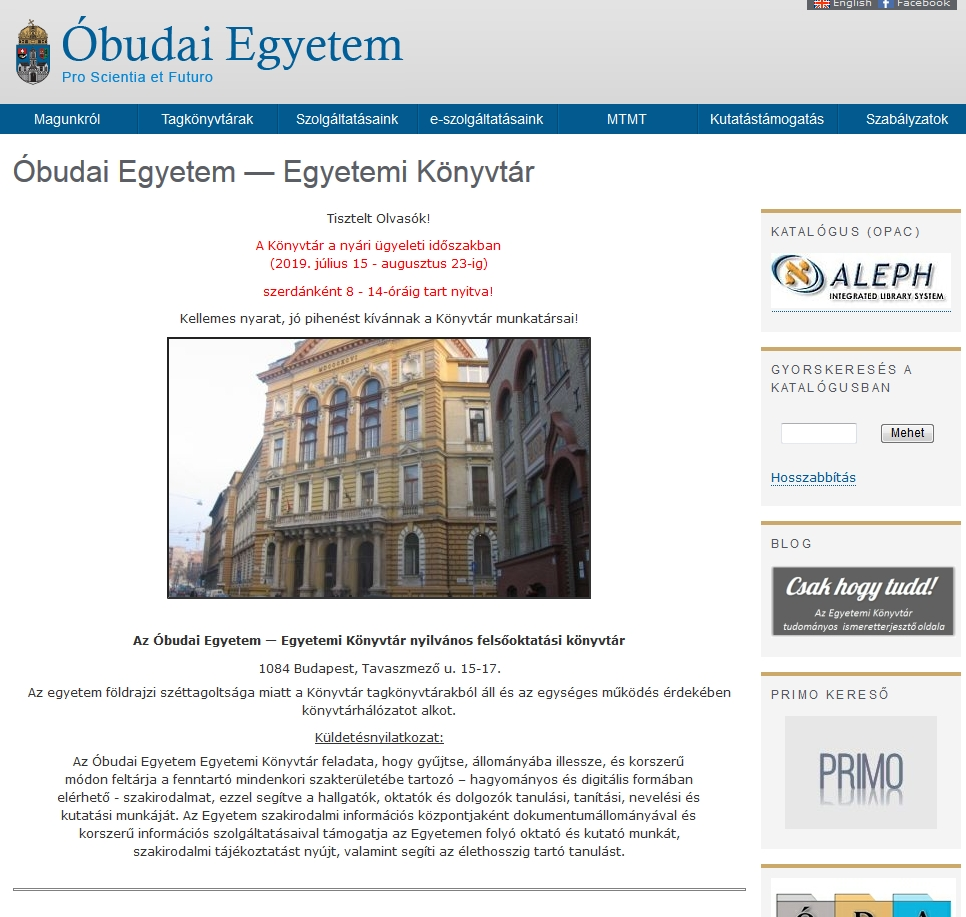 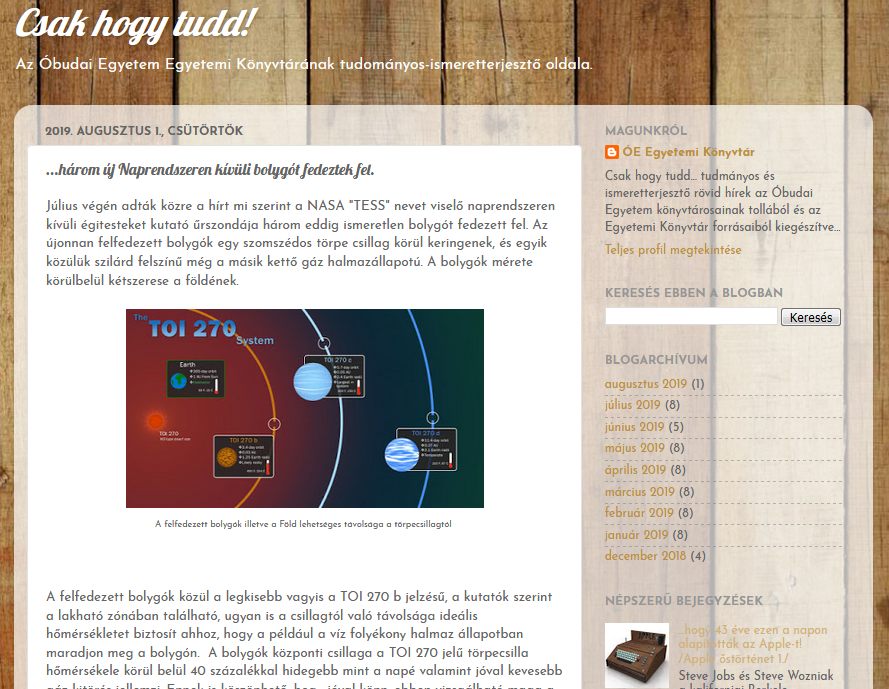 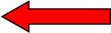 Az Egyetemi Könyvtár honlapja
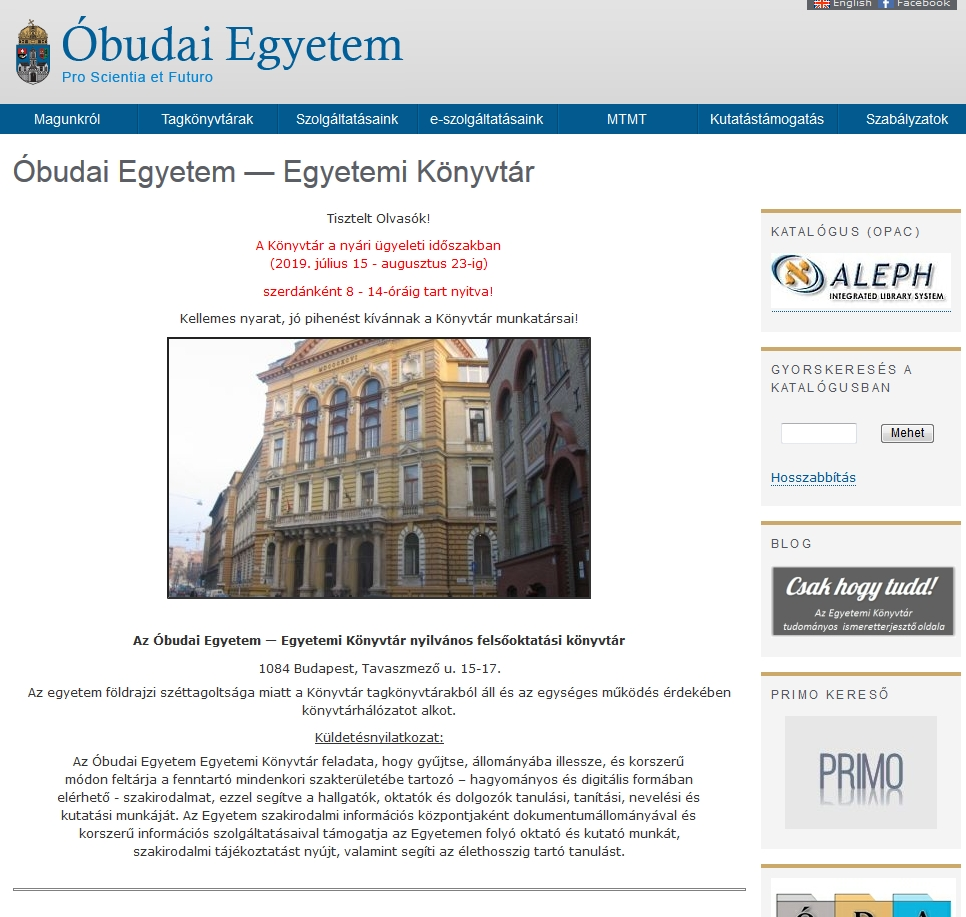 lib.uni-obuda.hu
Aktuális hírek, 
információk, 
tájékozódás a tagkönyvtárak elérhetőségéről, 
a nyitvatartási időről, 
közvetlen belépés az adatbázisokba
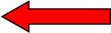 …belépés az Aleph 
online katalógusba
Kövess minket facebookon!Óbudai egyetem – Egyetemi könyvtár
KÖSZÖNÖM A FIGYELMET!